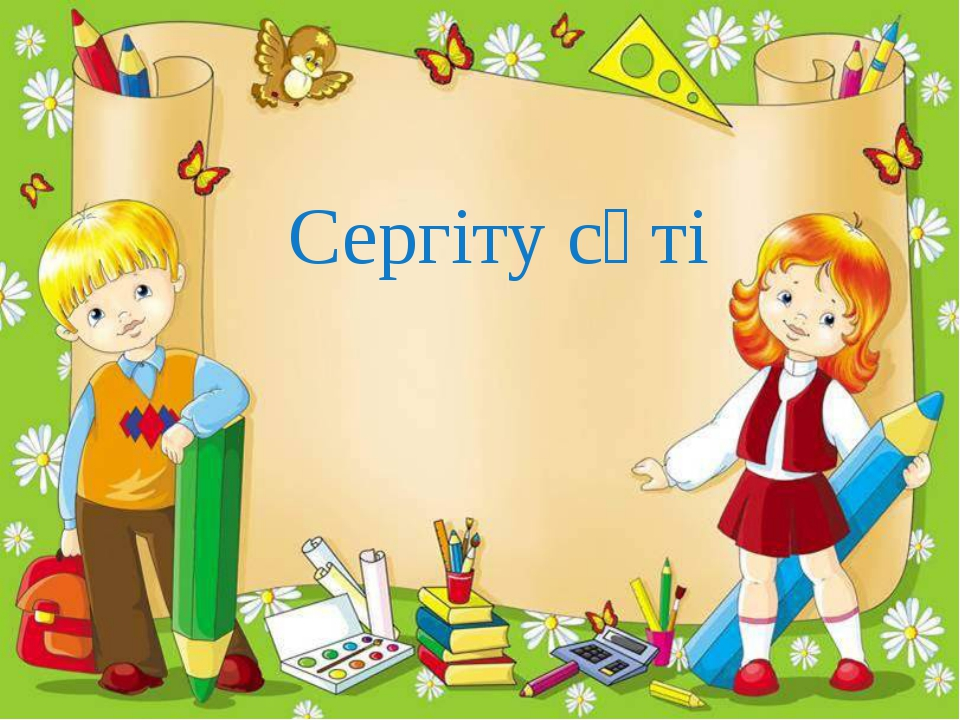 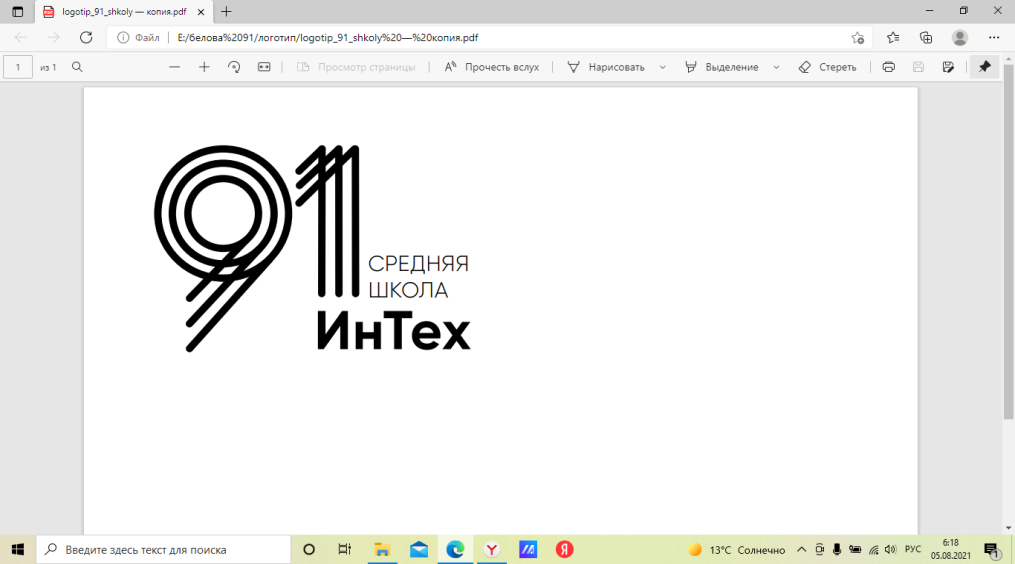 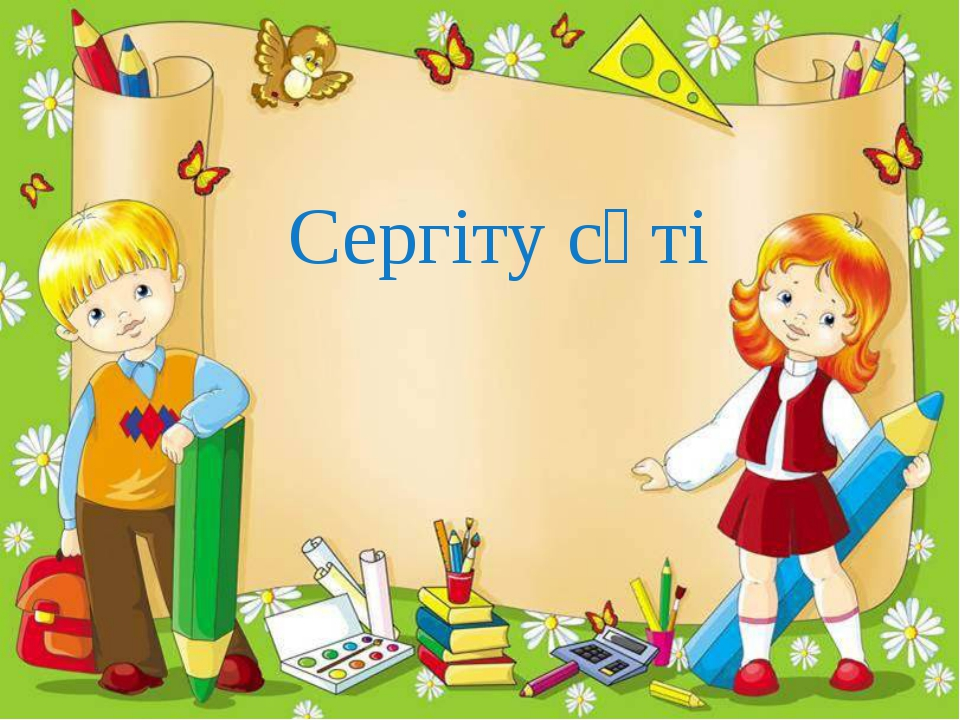 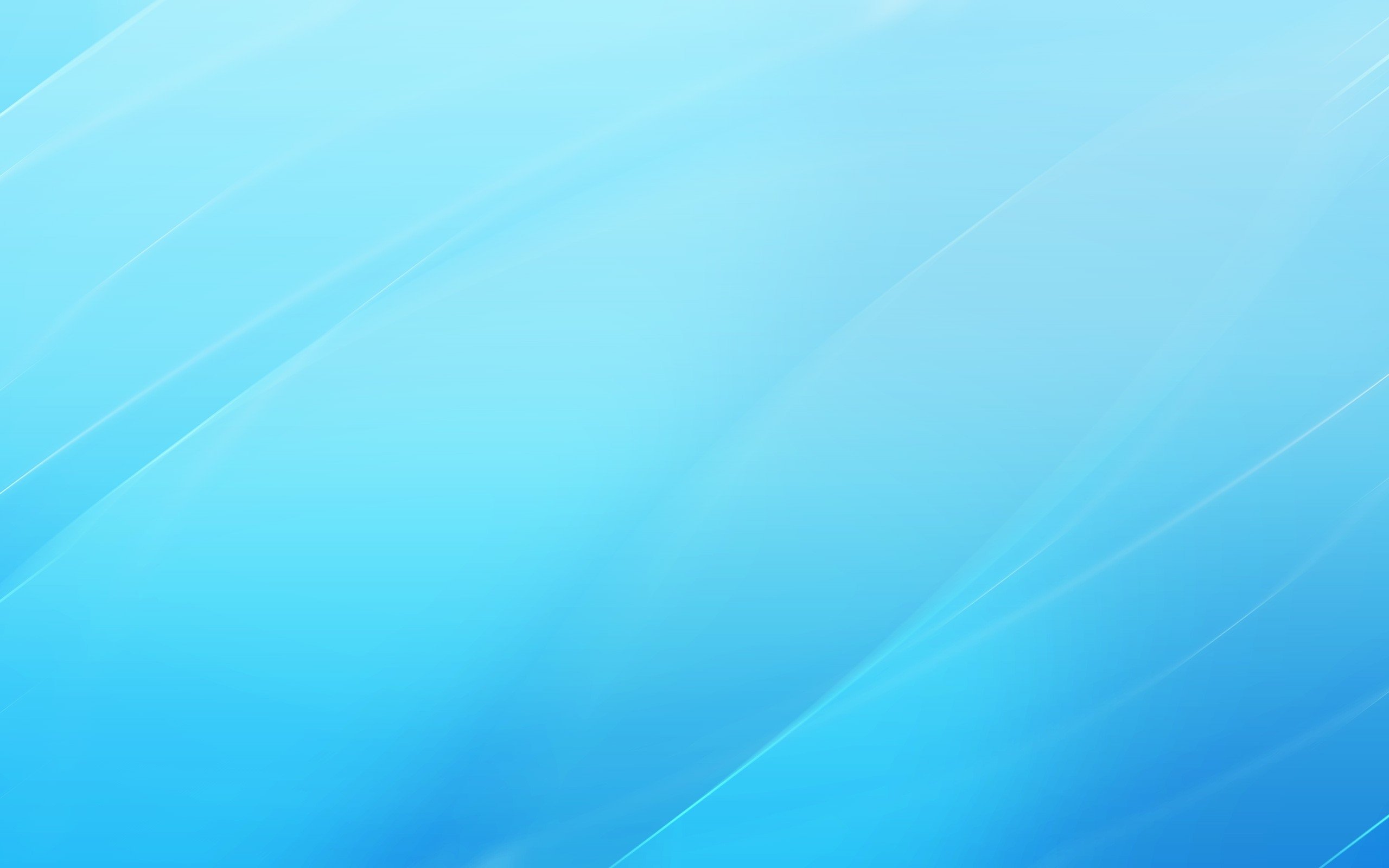 «Быть готовым к школе – 
не значит уметь читать, писать и считать.
Быть готовым к школе – значит быть готовым всему этому научиться». 
 Венгер Л.А
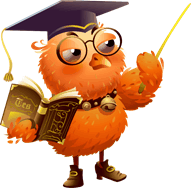 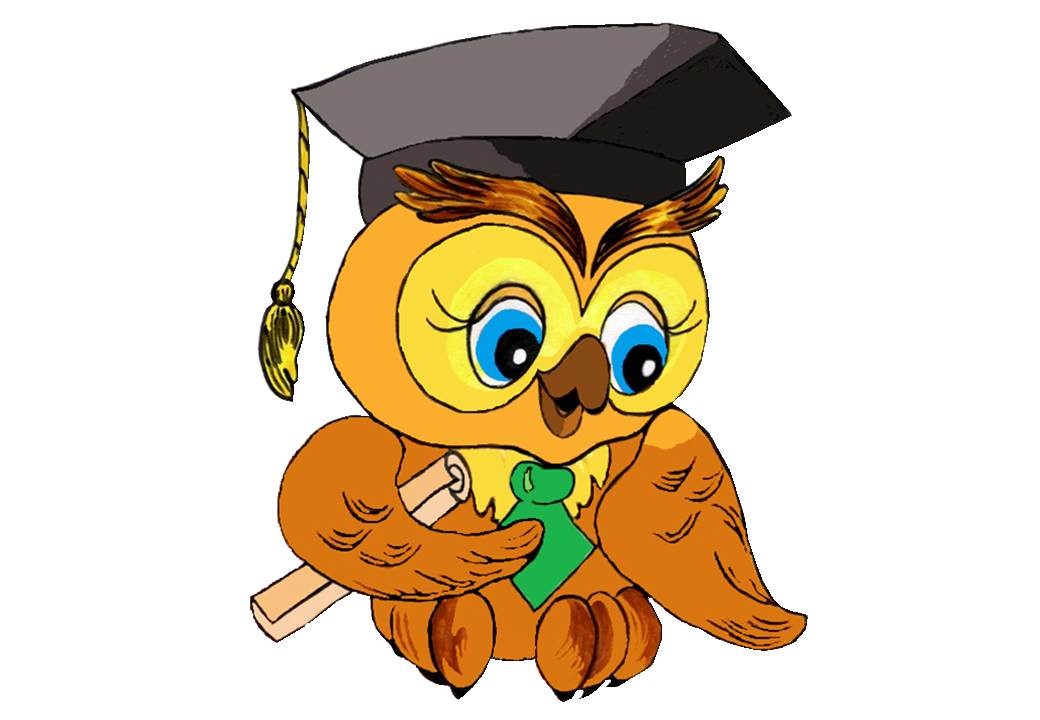 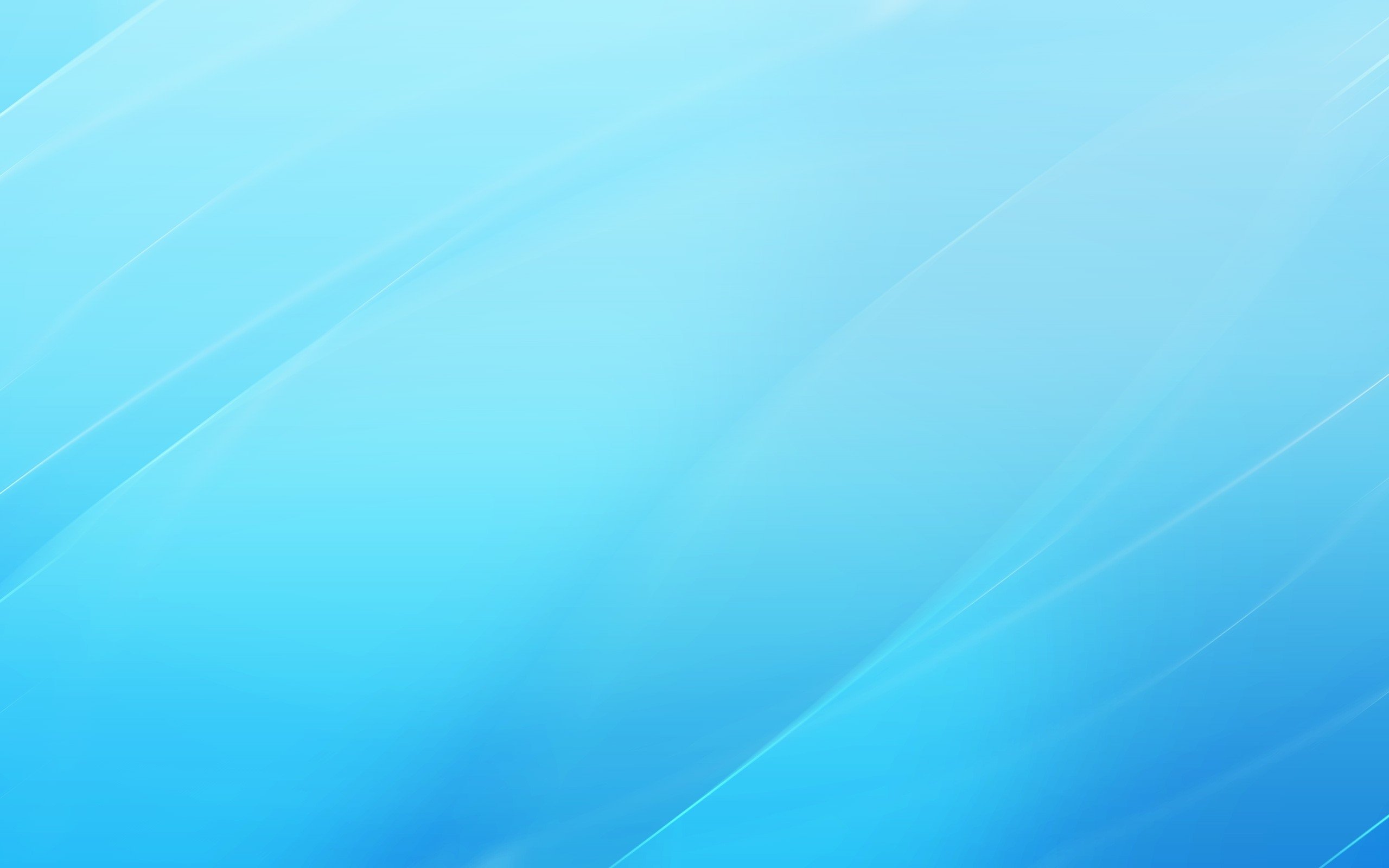 Школа будущего первоклассника «Совенок»
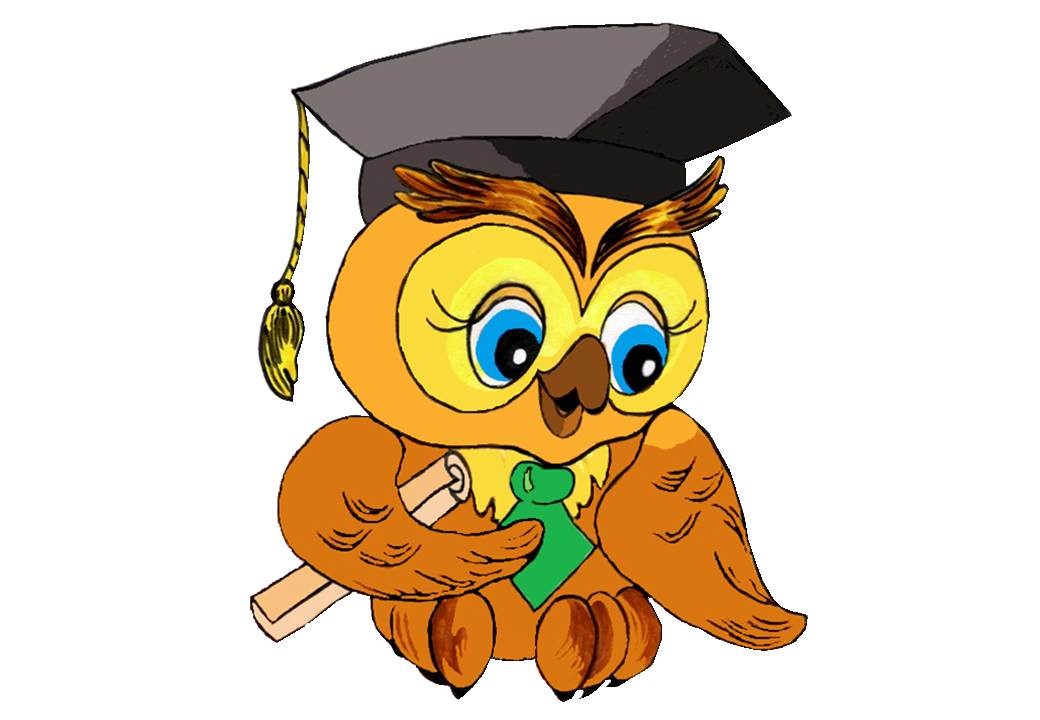 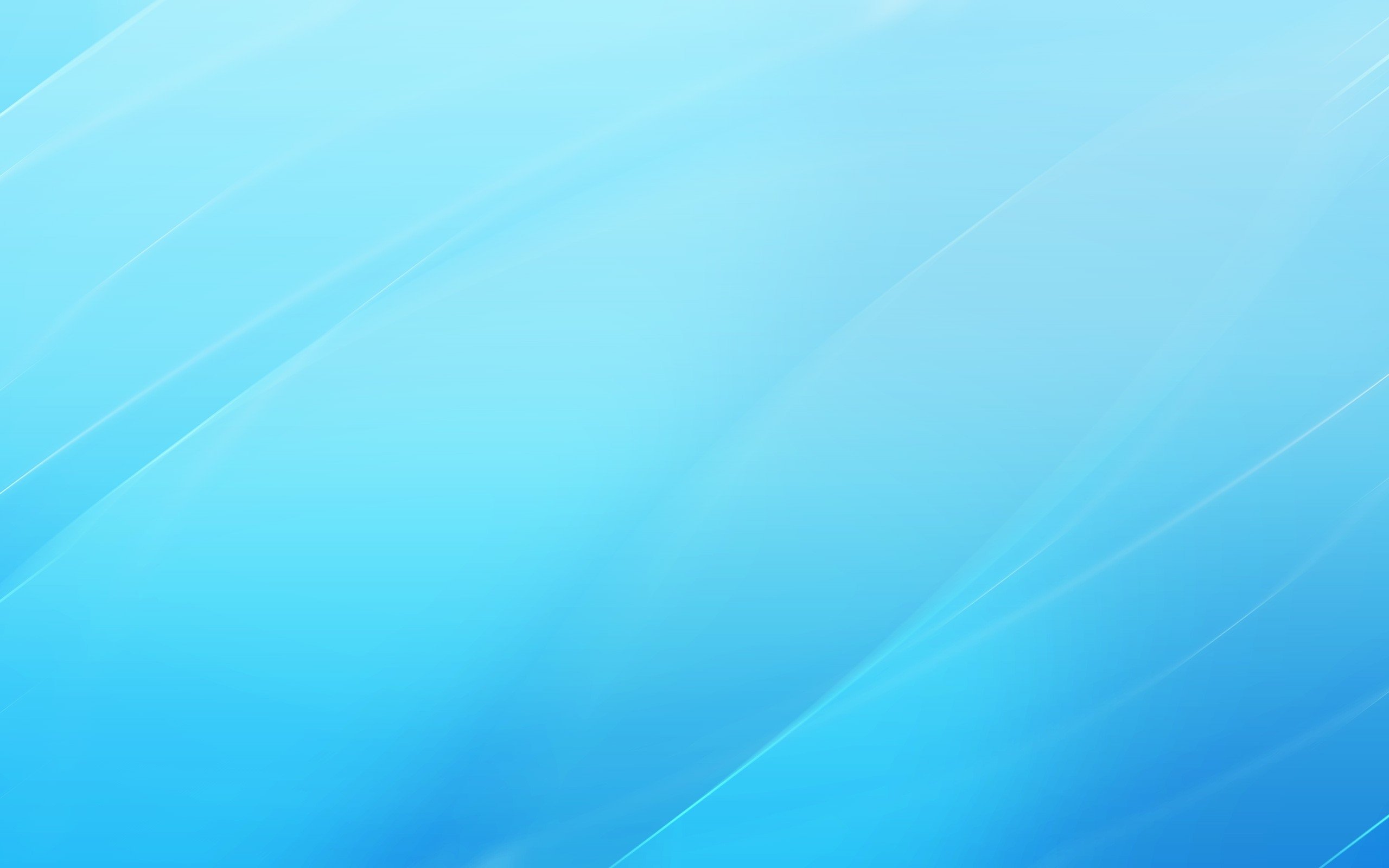 Школа будущего первоклассника «Совенок»
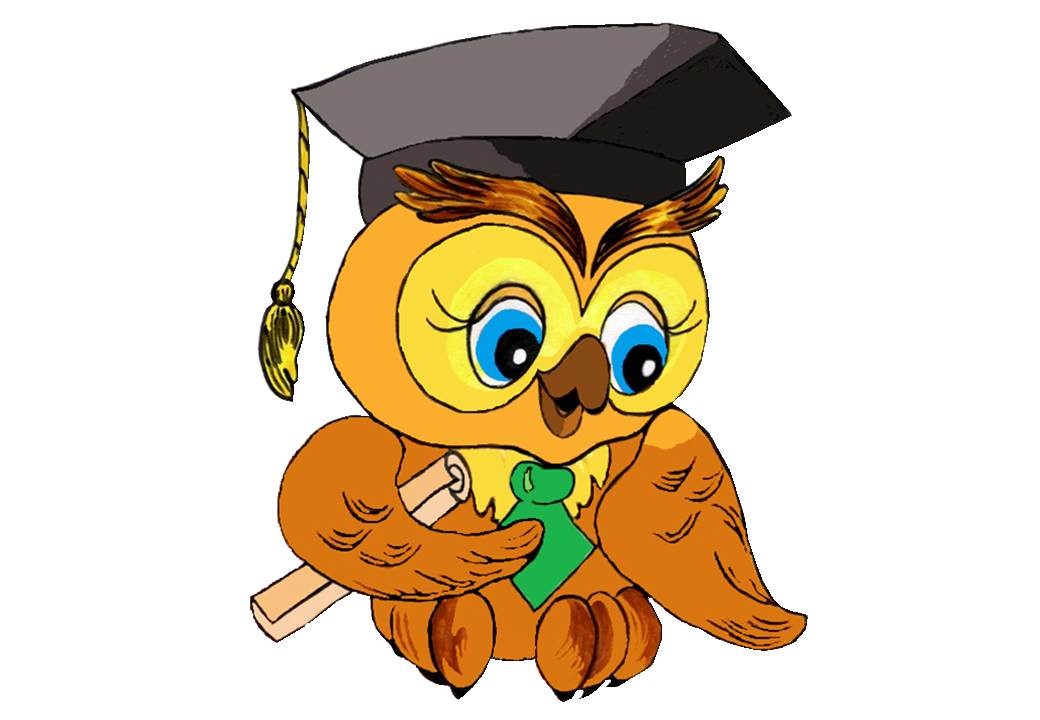 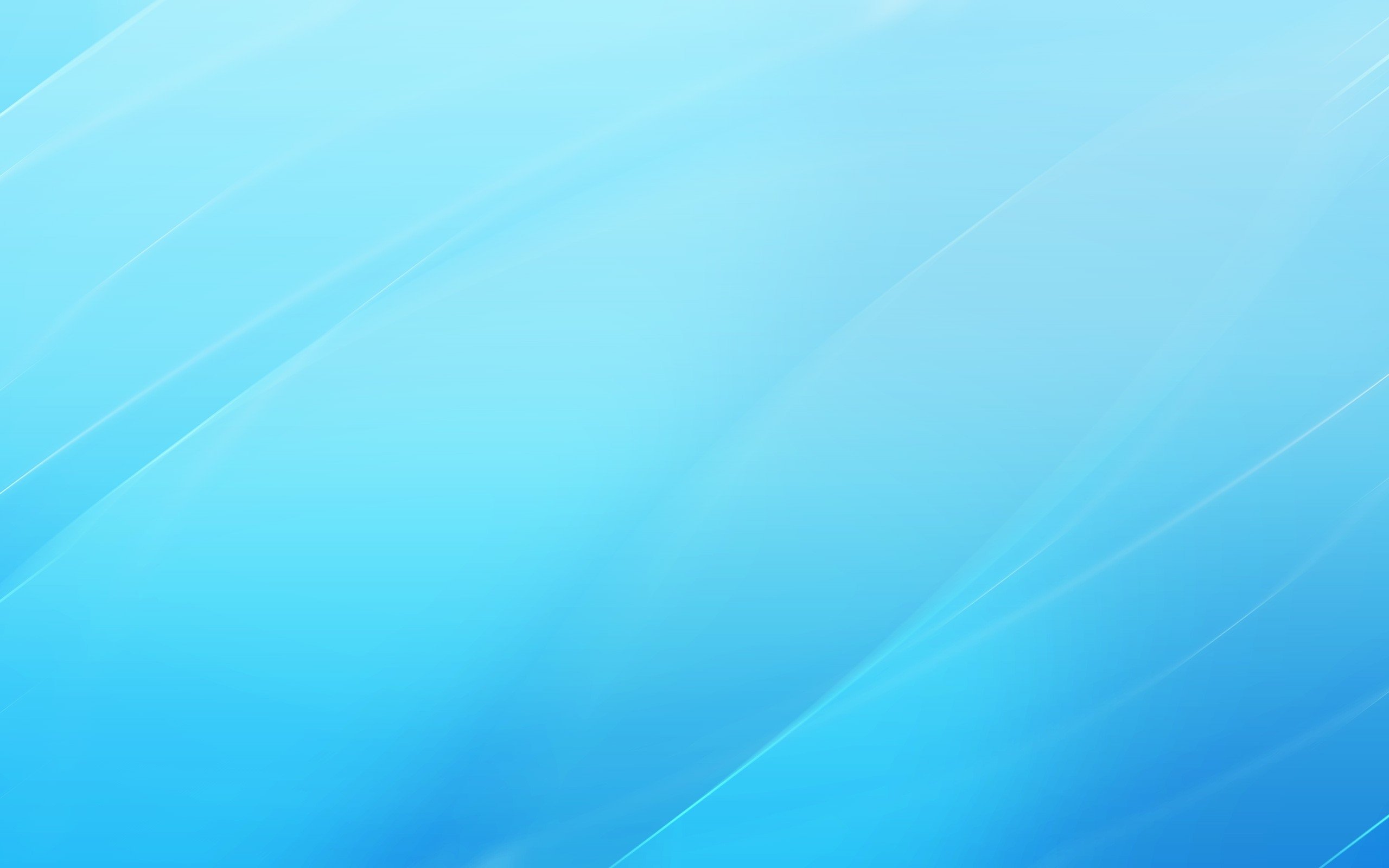 Школа будущего первоклассника «Совенок»
Режим работы:
Октябрь  7,14,21,28
Ноябрь    11,18,25
Декабрь  2,9,16,23
Январь    13,20,27
Февраль  3,10,17
Март        2,16,23,30
Апрель    6,13,20,27
Итого: 25 суббот по 4 занятия
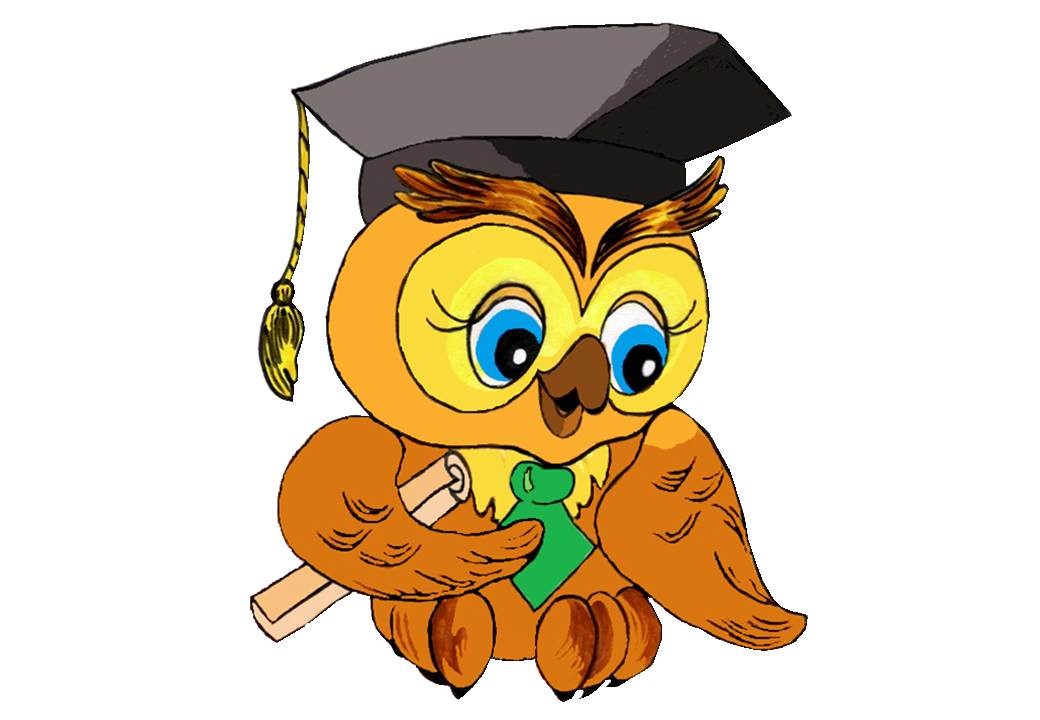 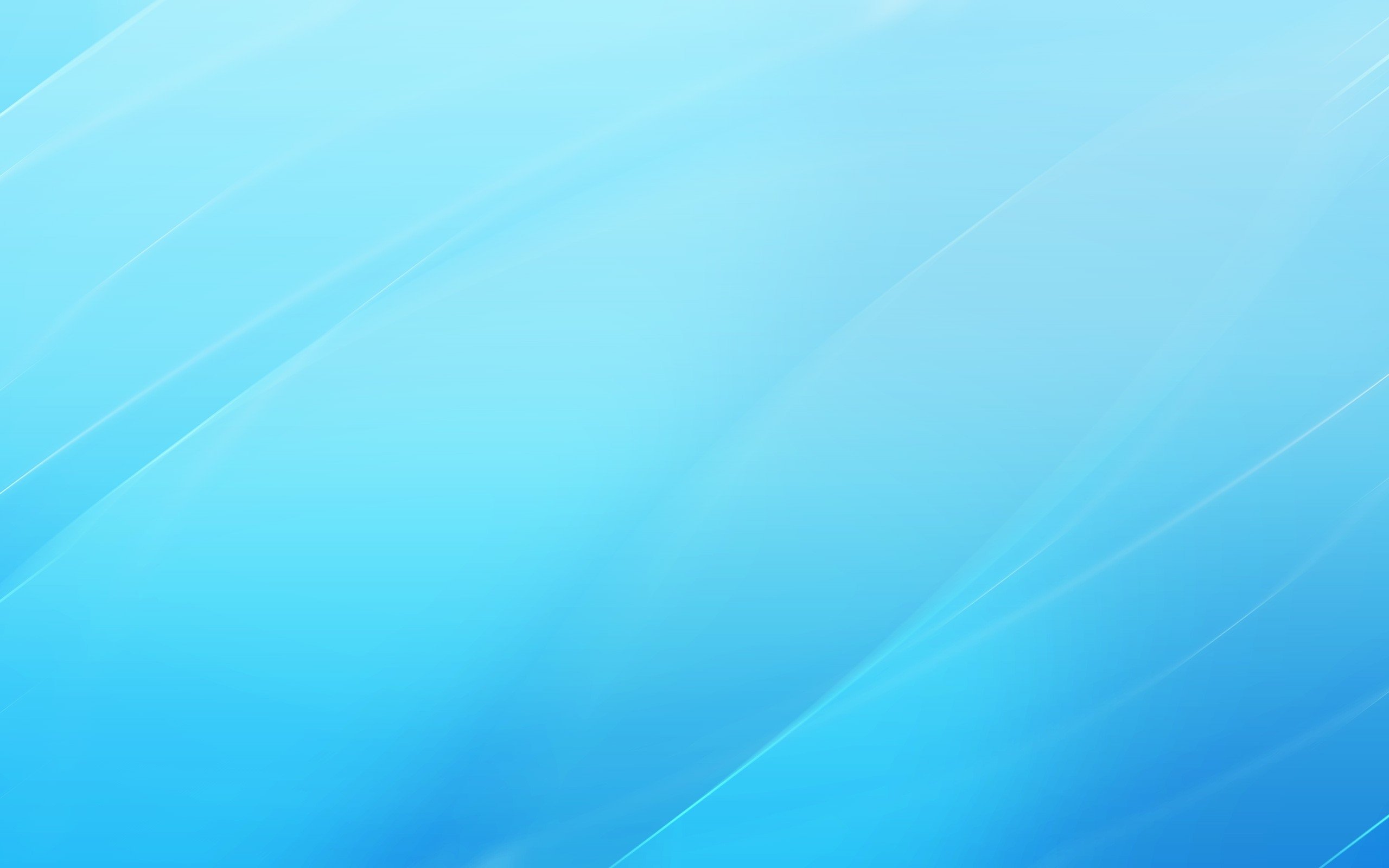 Школа будущего первоклассника «Совенок»
Режим работы:
1 занятие 08:00 - 08:30
перемена 08:30 - 08:40
2 занятие 08:40 - 09:10 
перемена 09:10 – 09:20
3 занятие 09:20 – 09:50
перемена 09:50 – 10:00
4 занятие 10:00 – 10:30
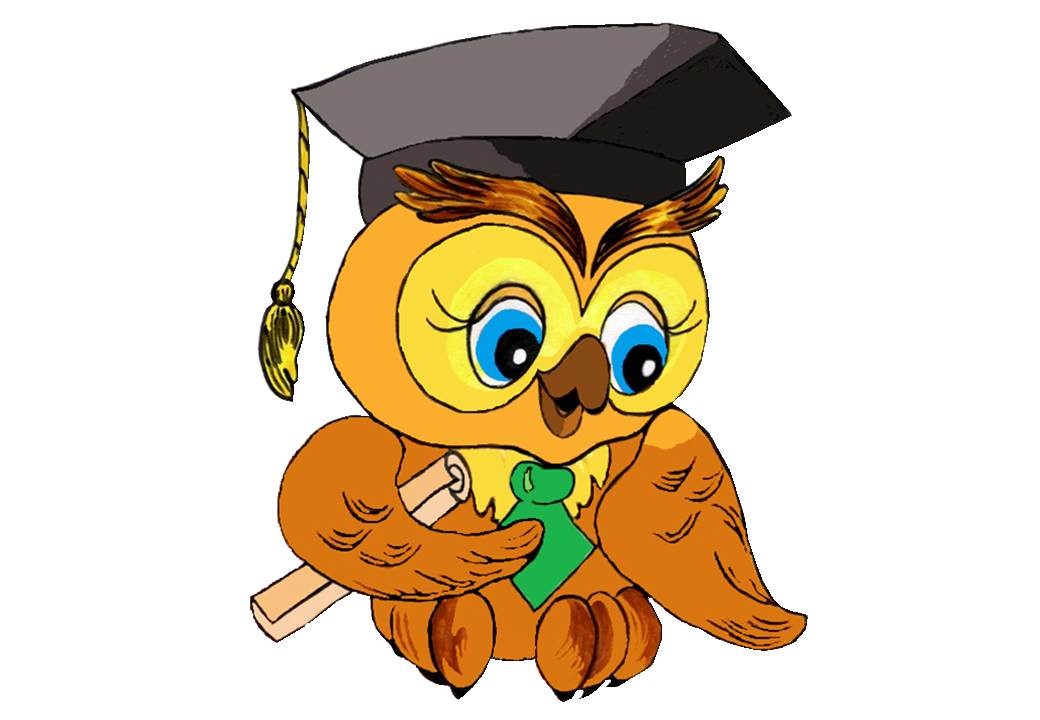 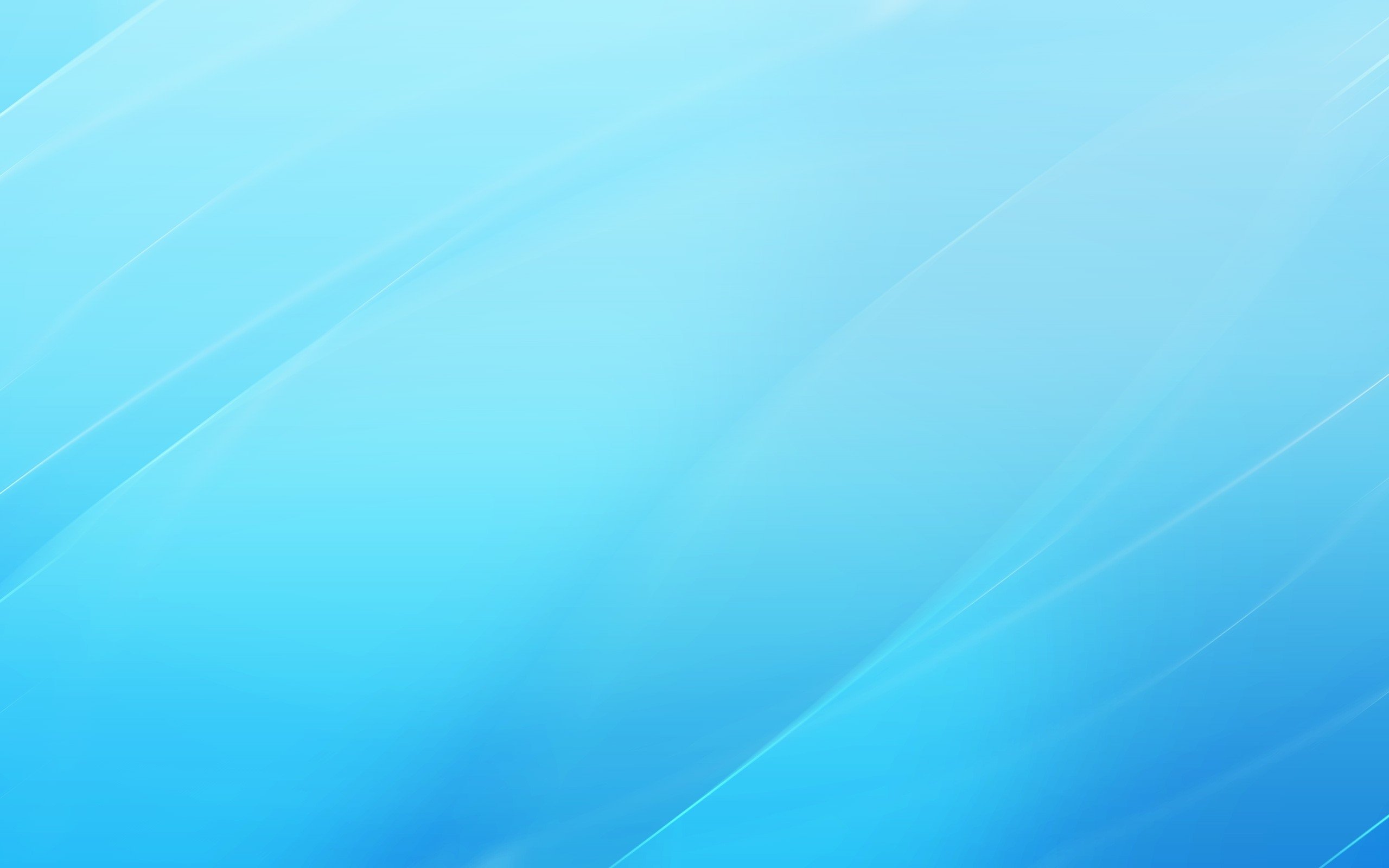 Школа будущего первоклассника «Совенок»
РОБОТОТЕХНИКА
Режим работы:
перемена 10:30 – 10:40
4 занятие 10:40 – 11:10
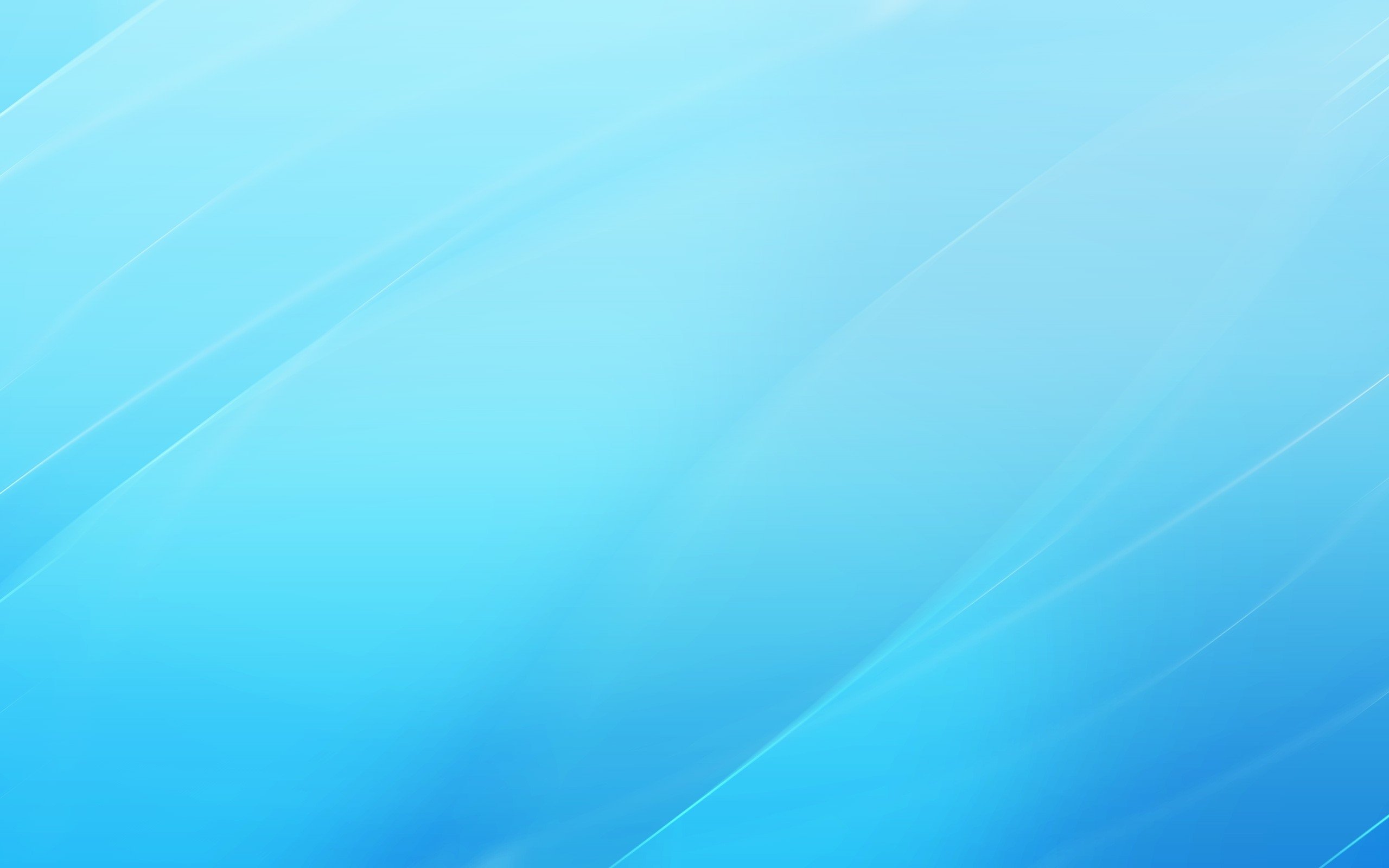 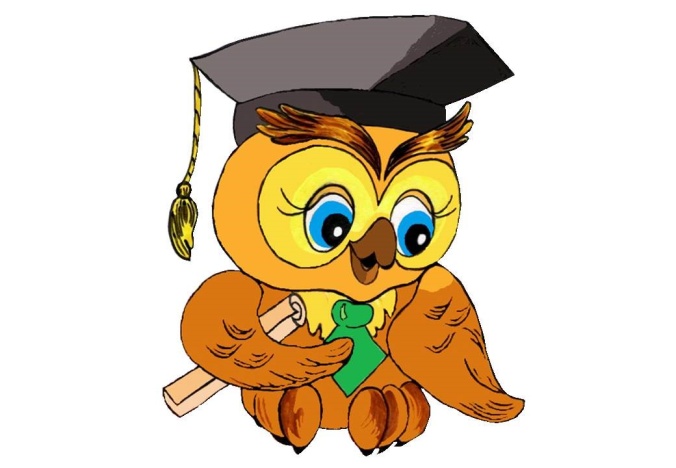 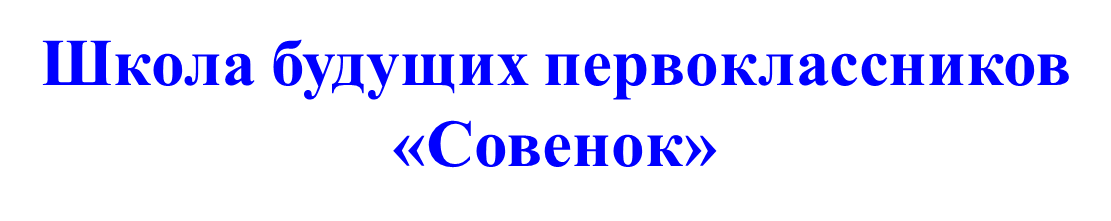 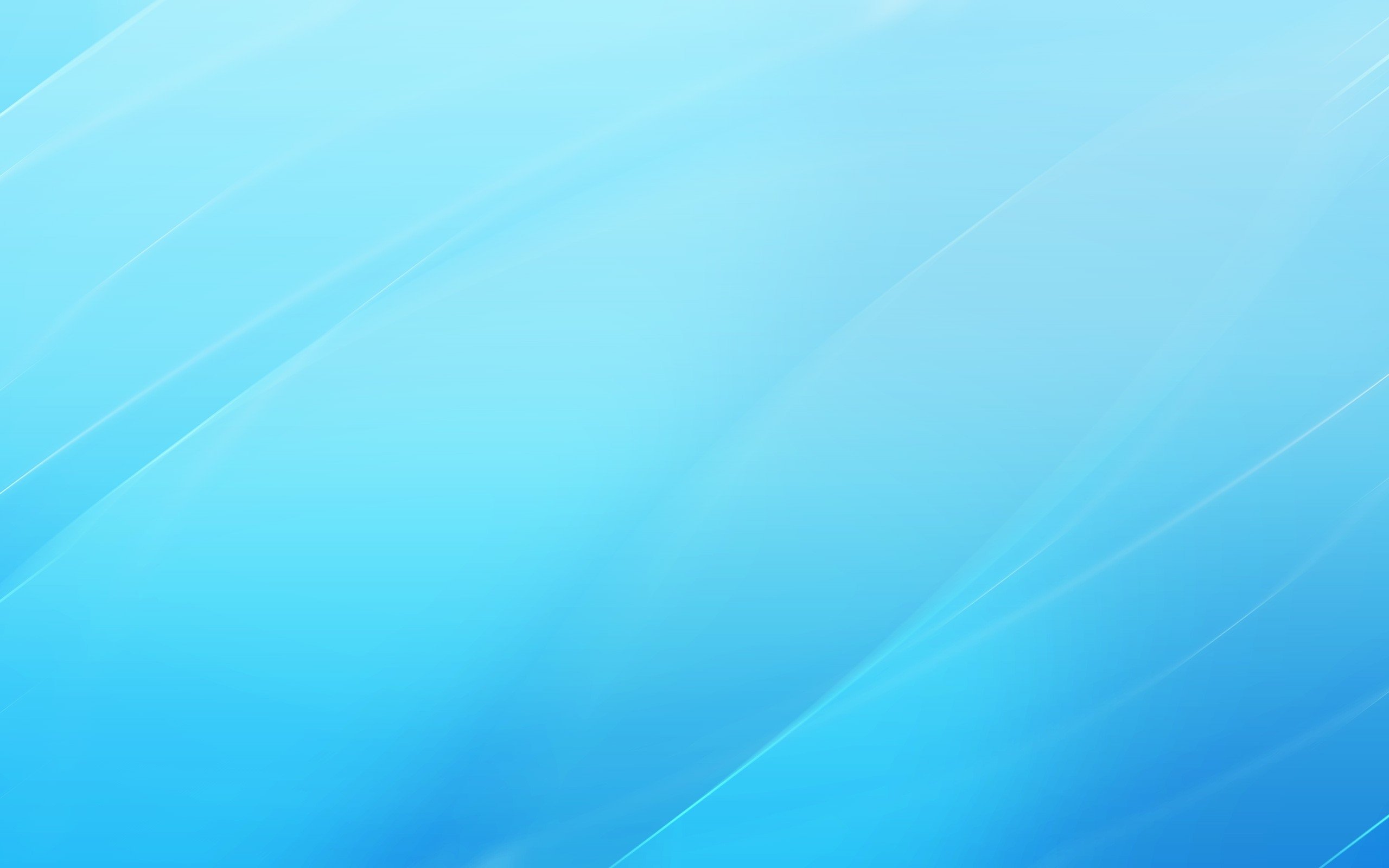 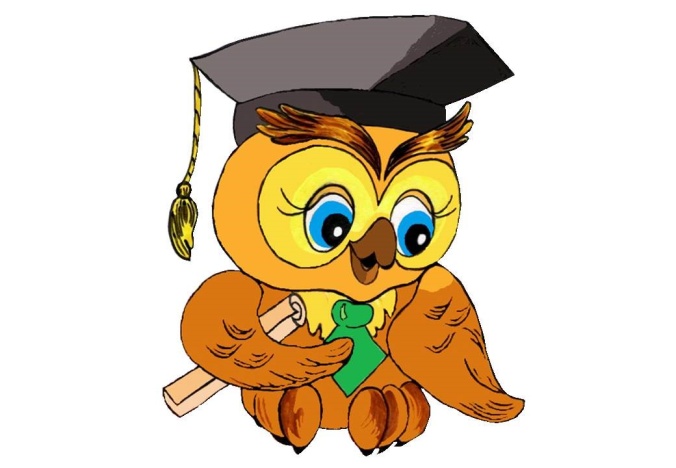 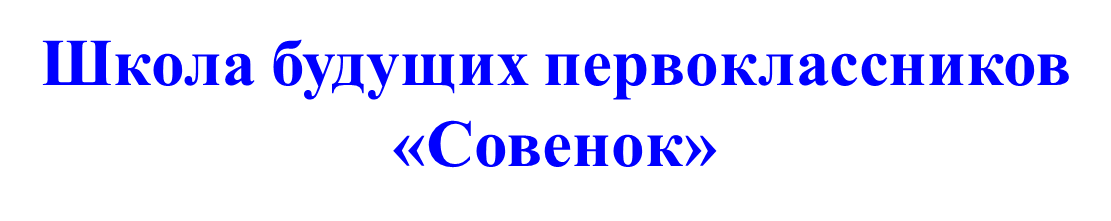 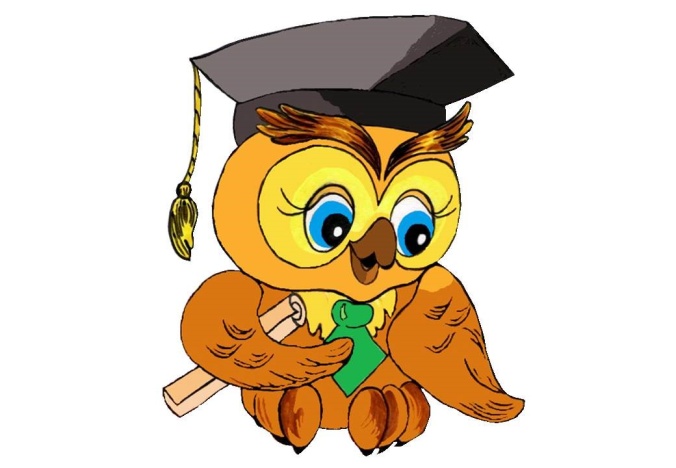 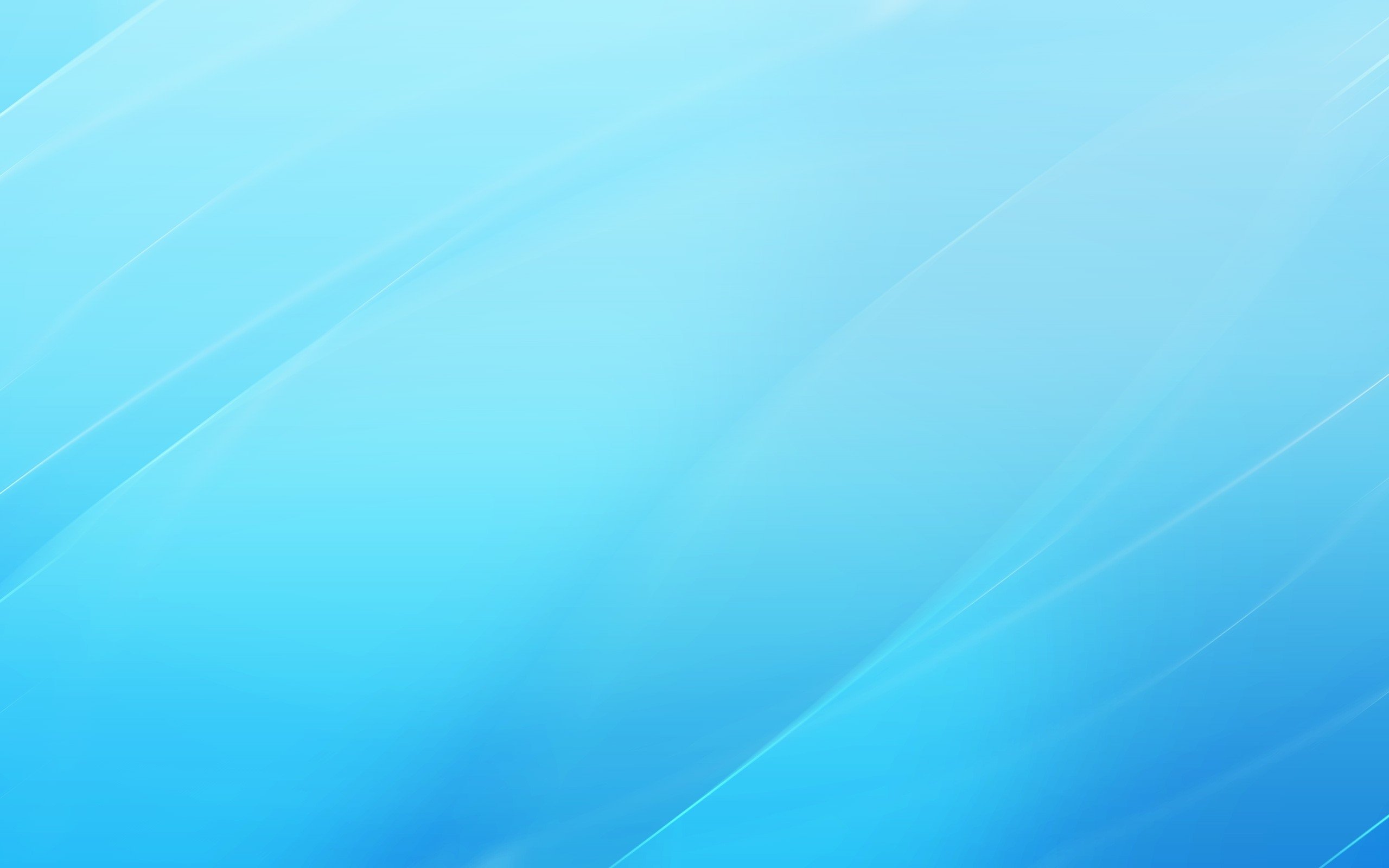 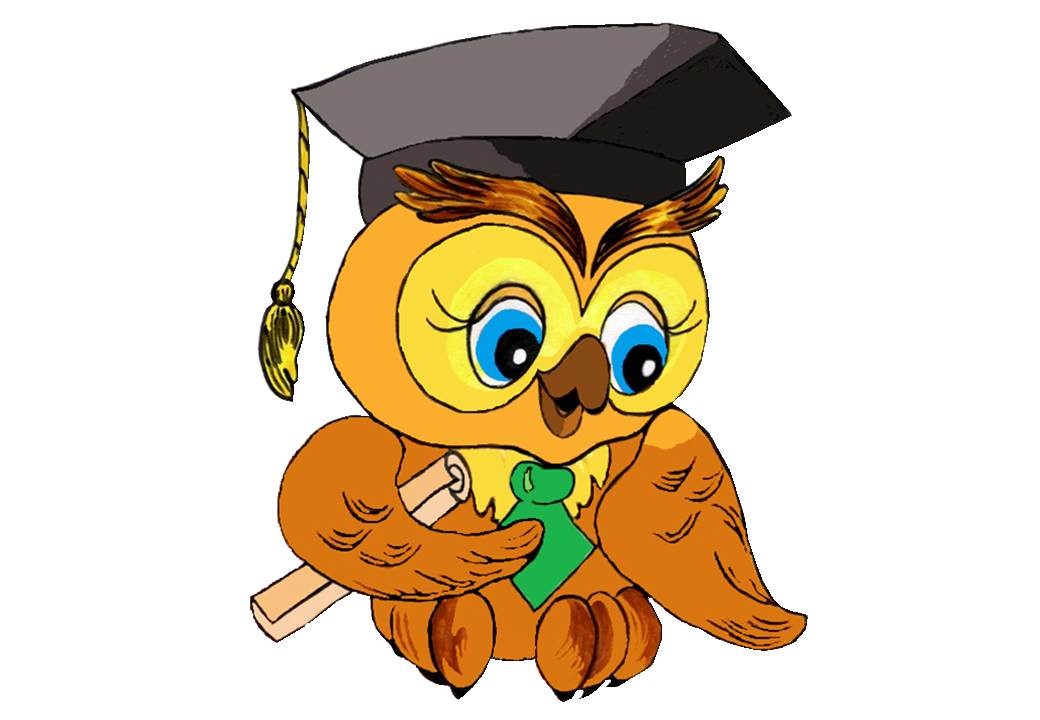 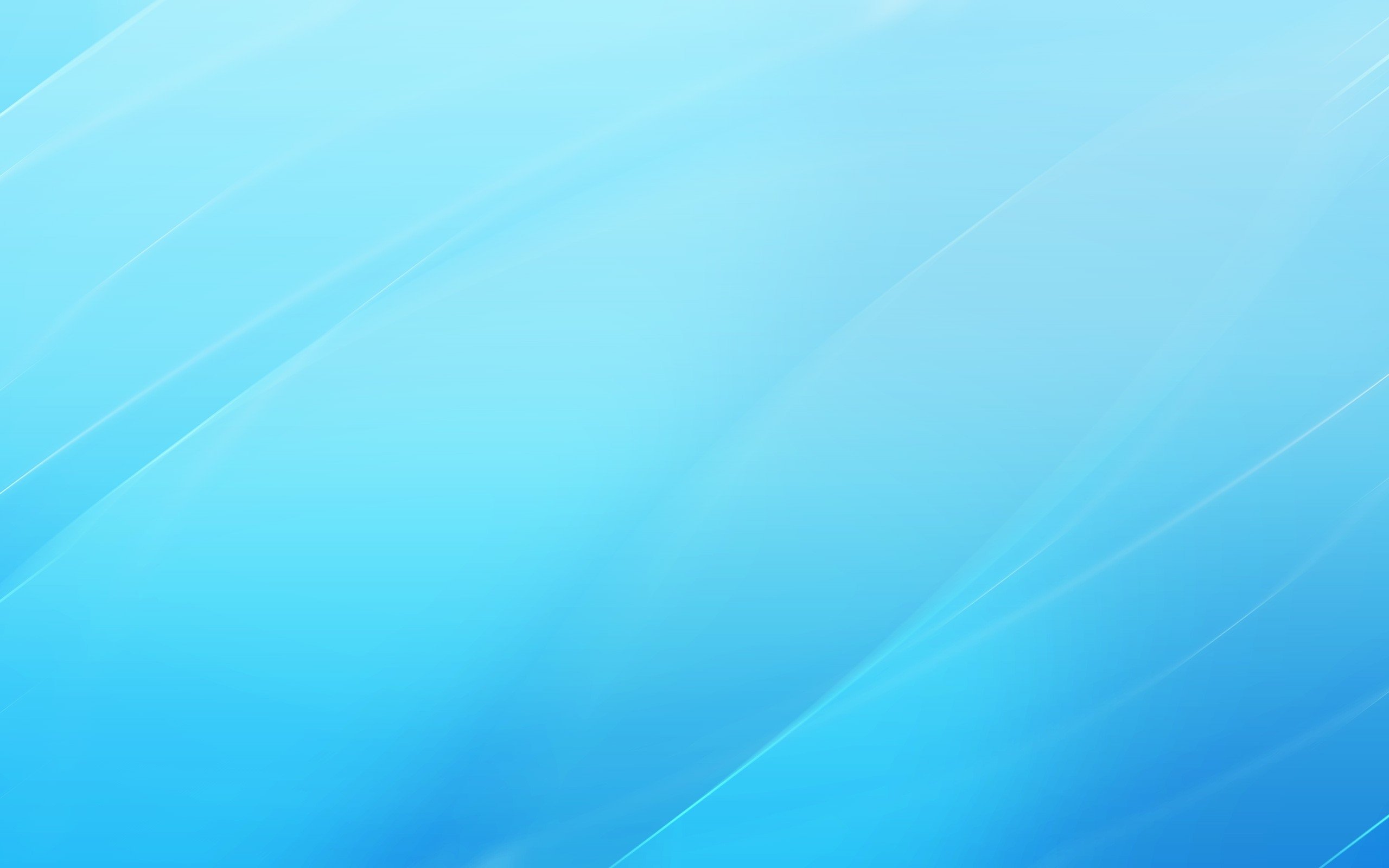 Школа будущего первоклассника 
«Совенок»
Как записаться:
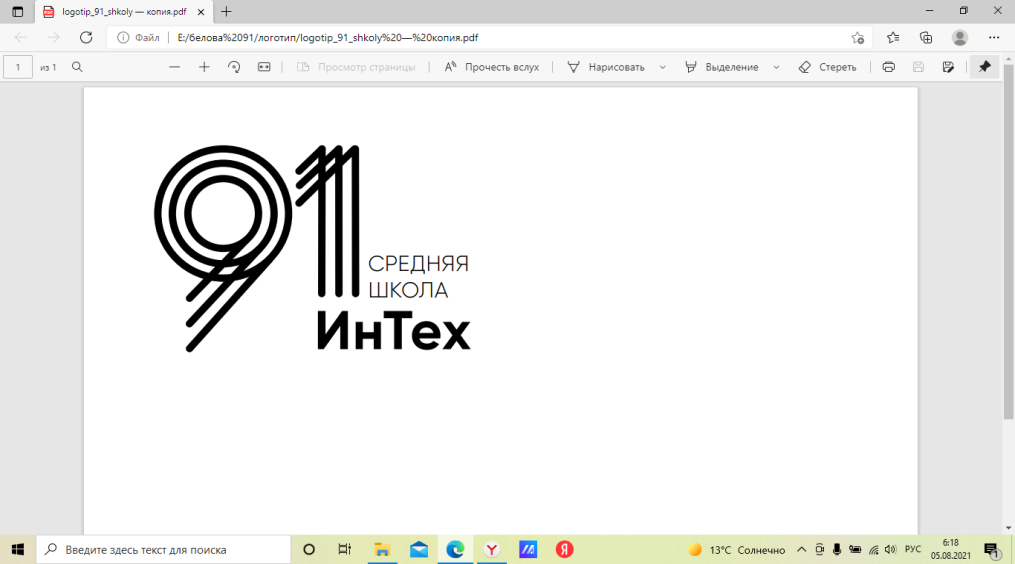 Запись в «школу будущего первоклассника по ссылке:
https://forms.gle/TZgtBE8YxRtEkb8T8
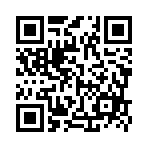 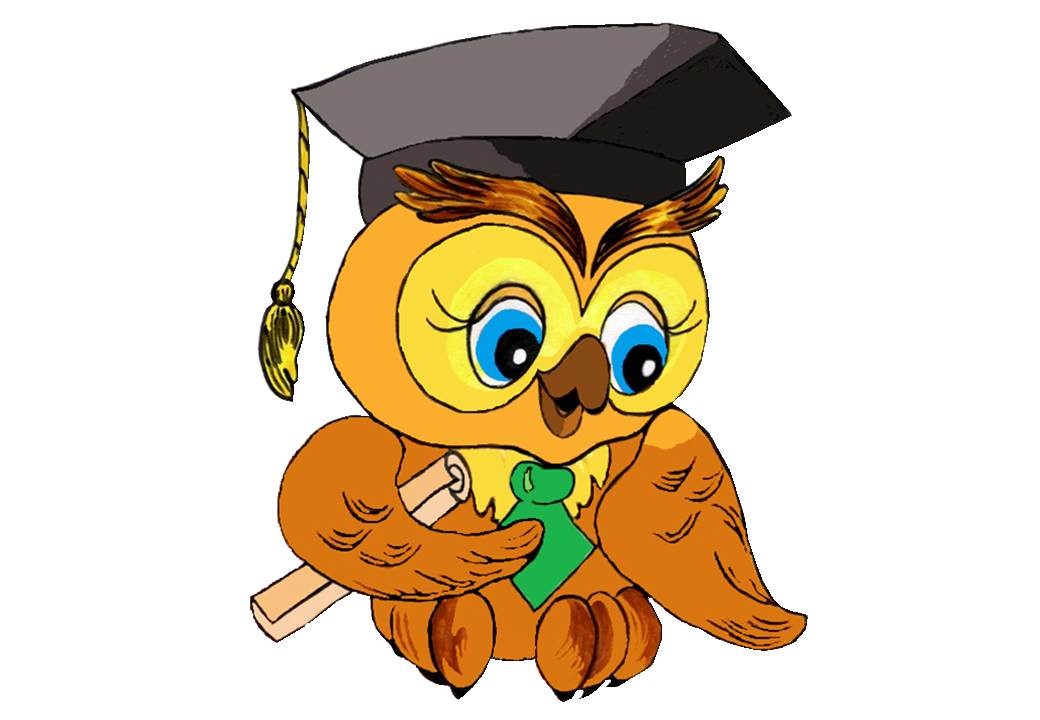 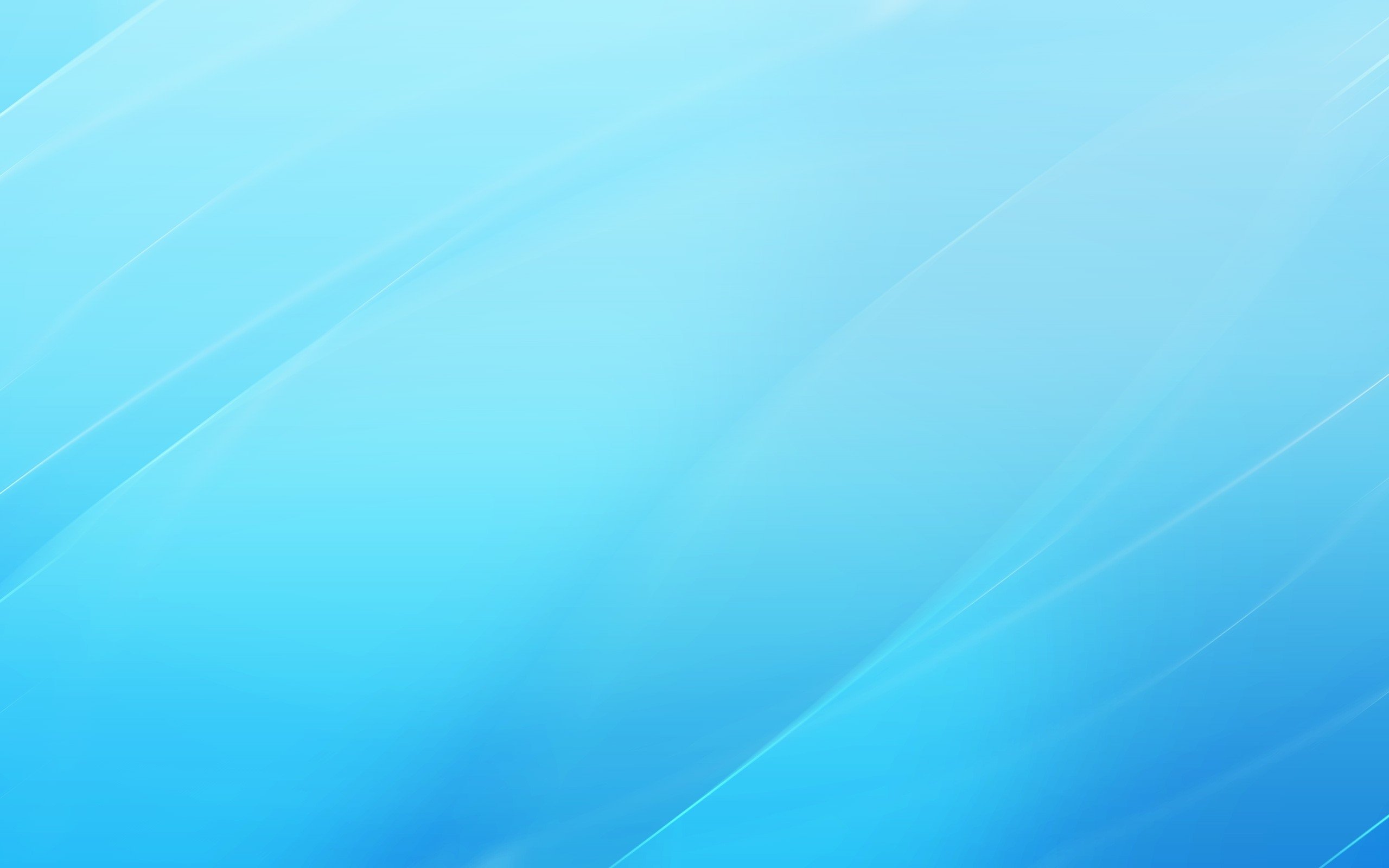 Школа будущего первоклассника 
«Совенок»
Где искать информацию:
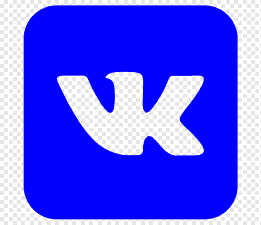 https://vk.com/yarsch91
https://school91.edu.yar.ru/
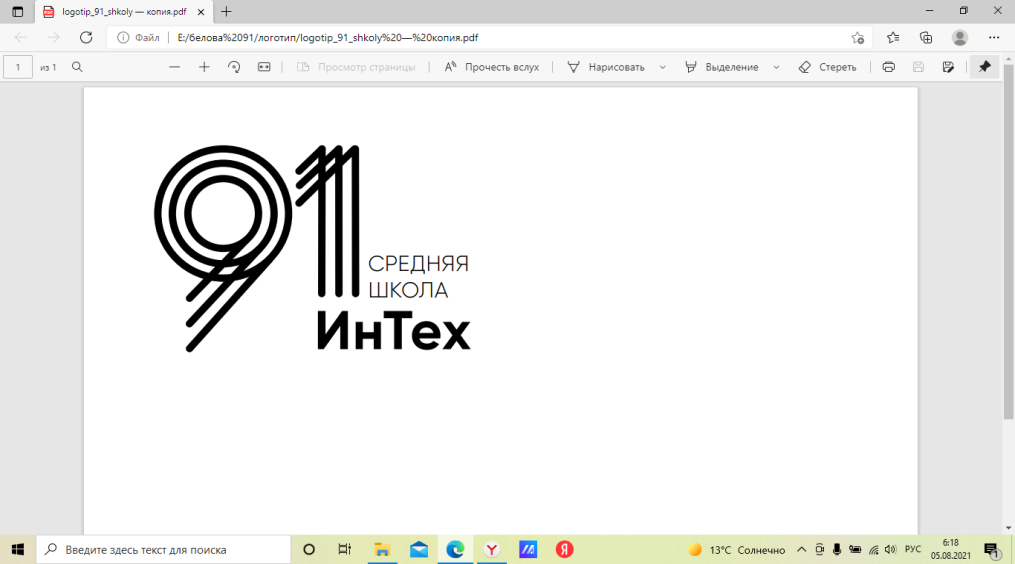 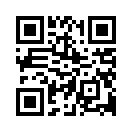 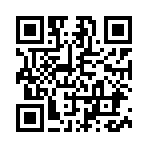 Присоединяйтесь к  группе в Viber: "ШБП 6-7 лет 2023-2024  https://vk.com/away.php?to=https%3A%2F%2Finvite.viber.com%2F%3Fg%3Dp5B2qY37s1GKY4lkjErDKe9tzXMgEgmv&cc_key=
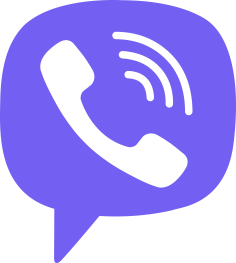 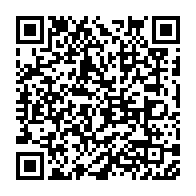 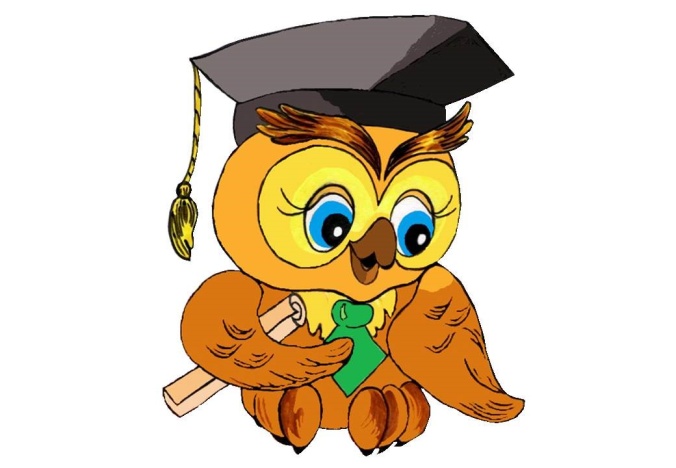 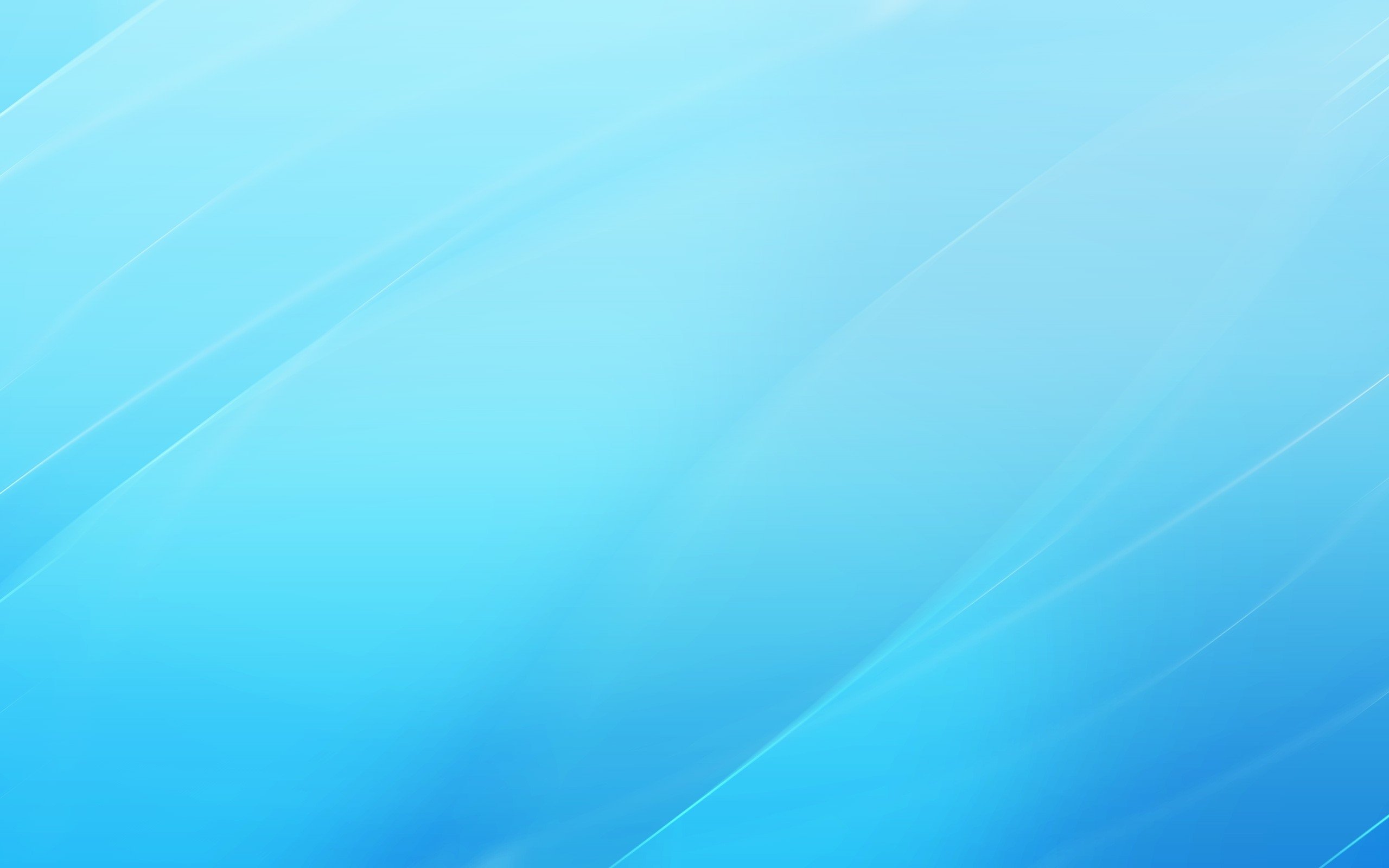 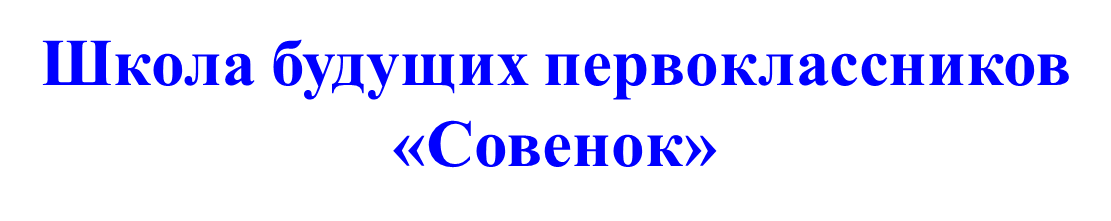 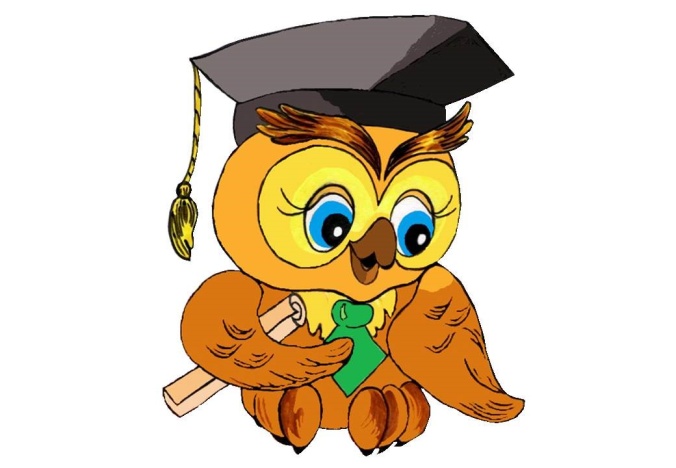 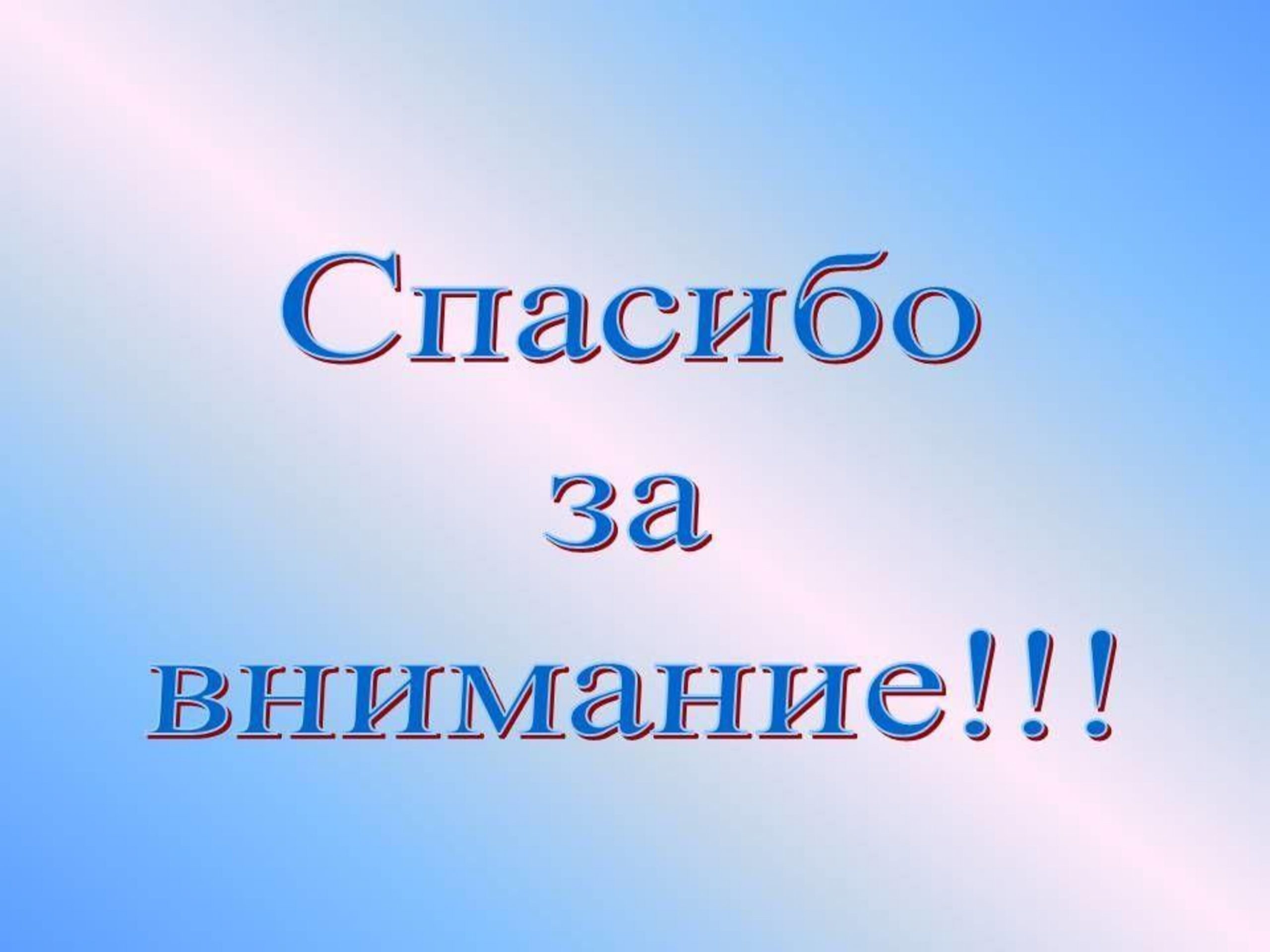 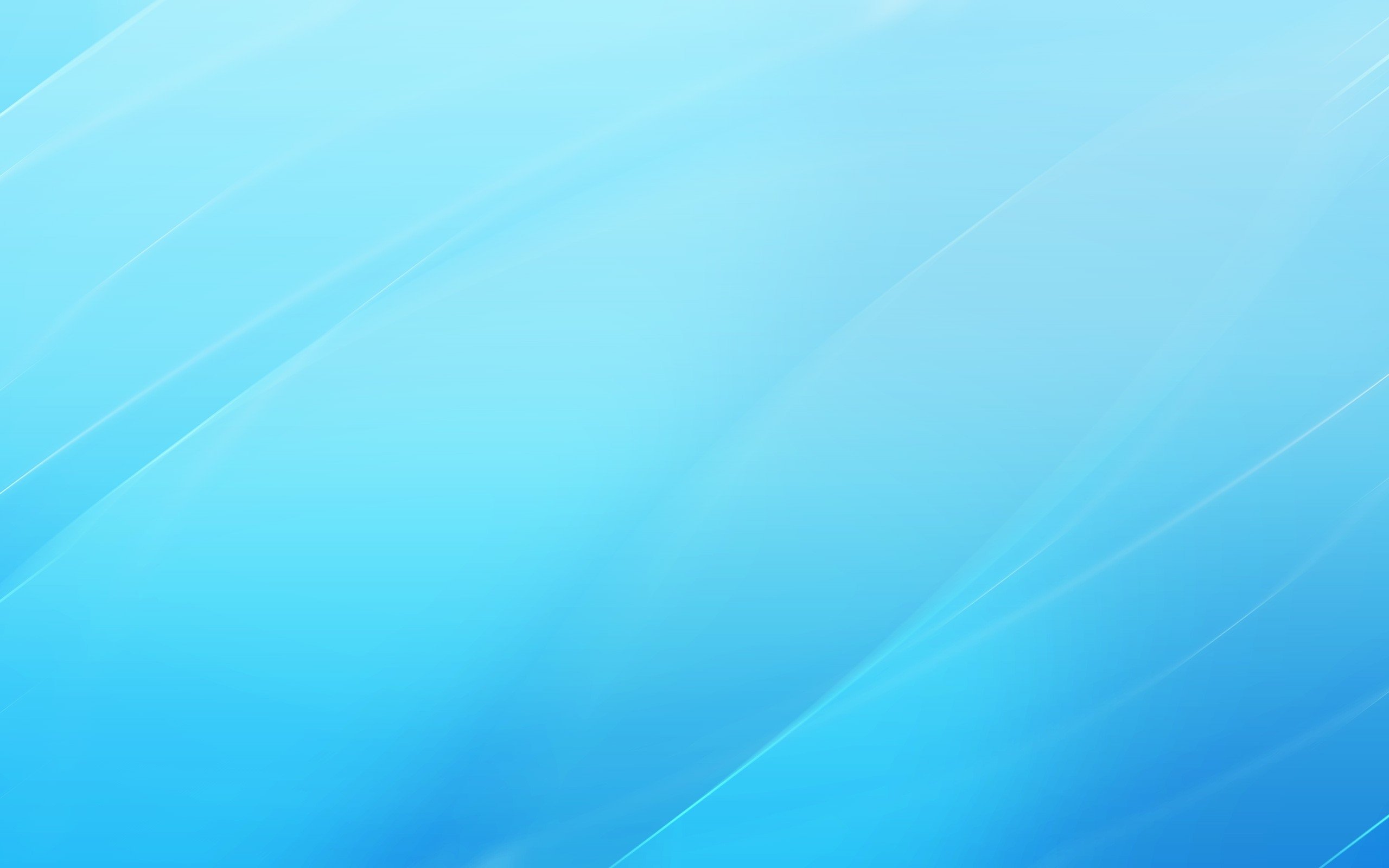 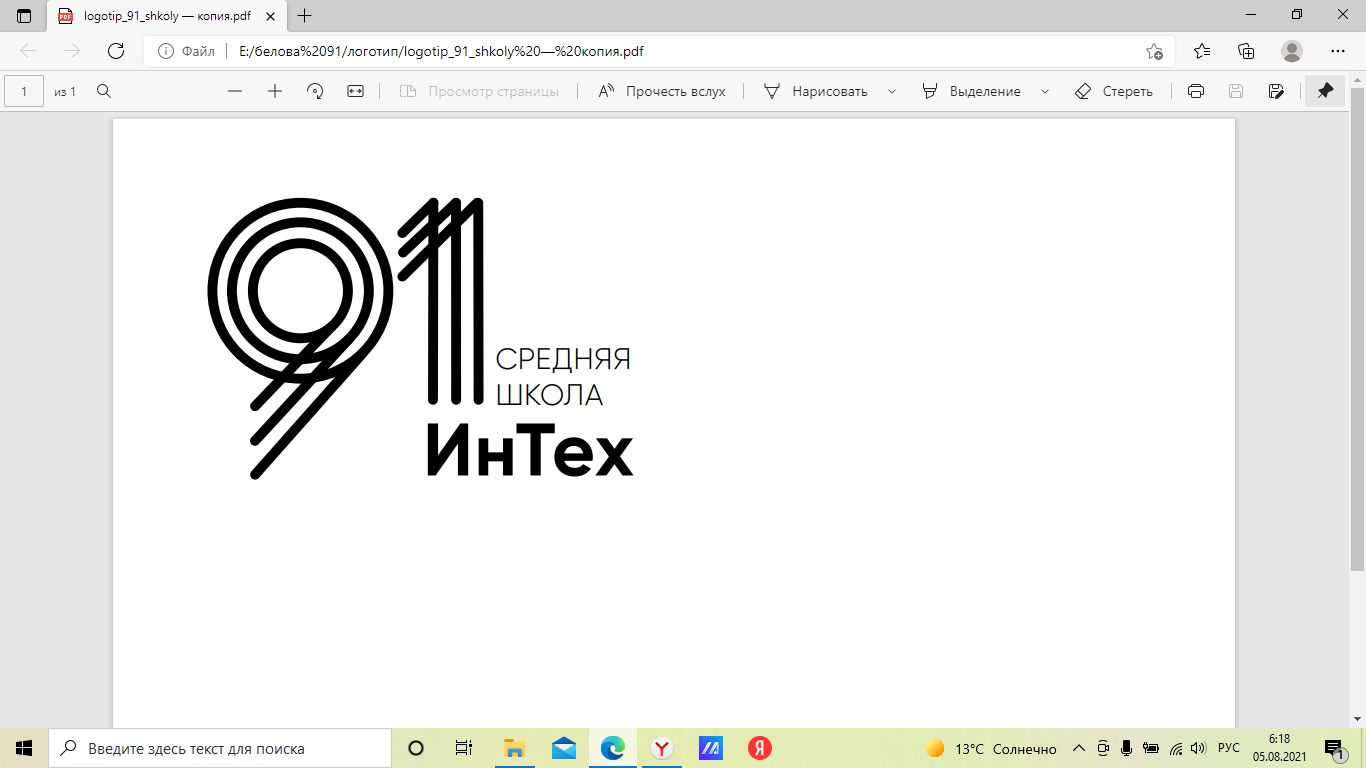